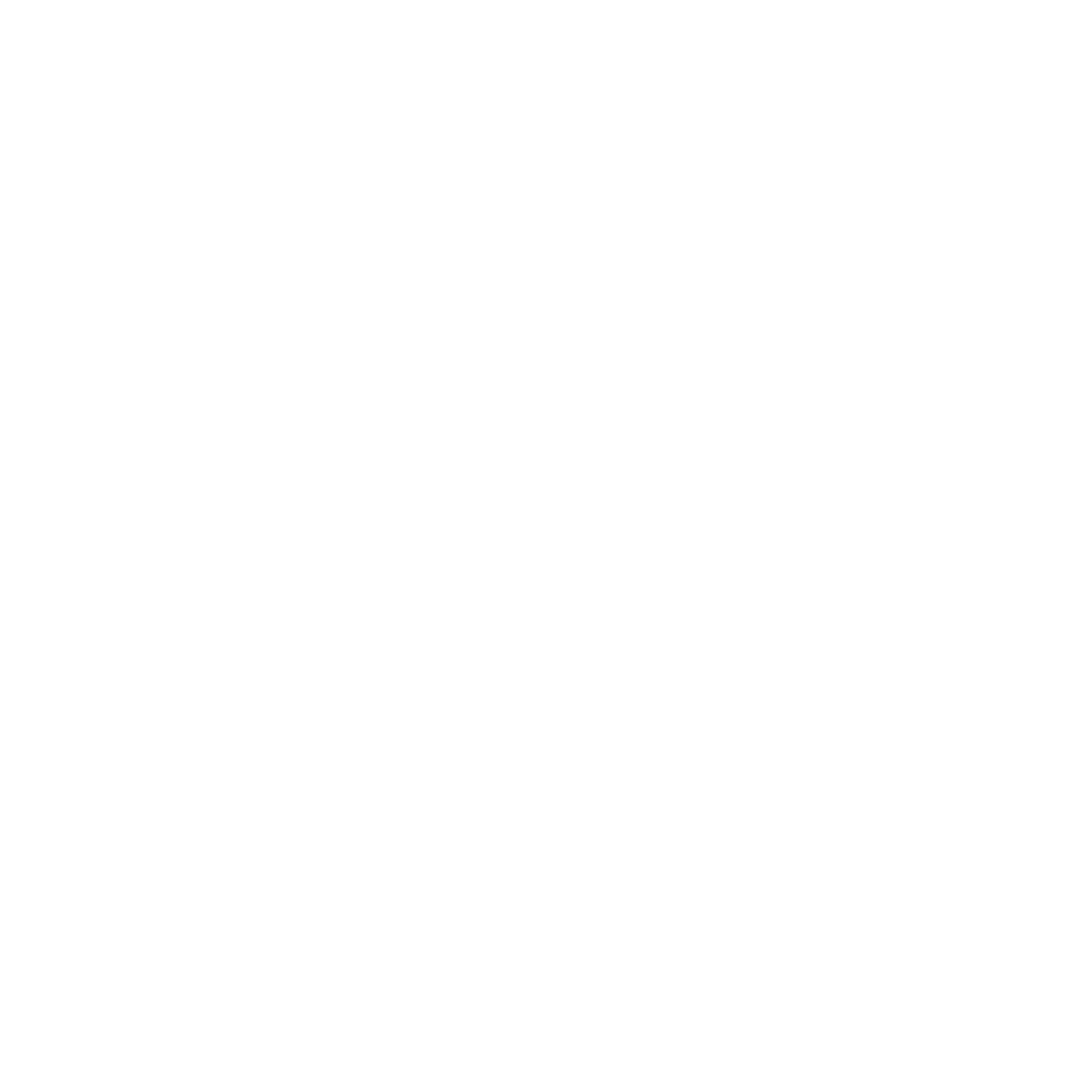 Communication & Cultural Policy in the
Age of the Platform
Communication & Cultural Policy in the
Age of the Platform
Roundtable on Algorithmic Literacy
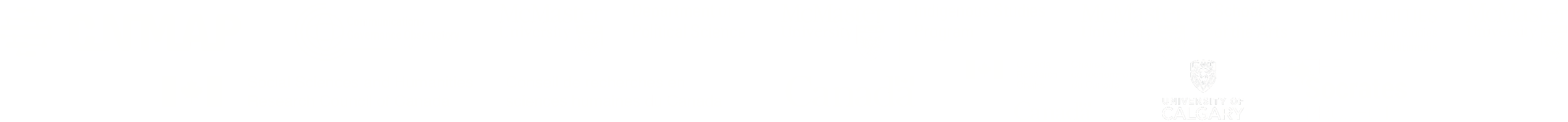 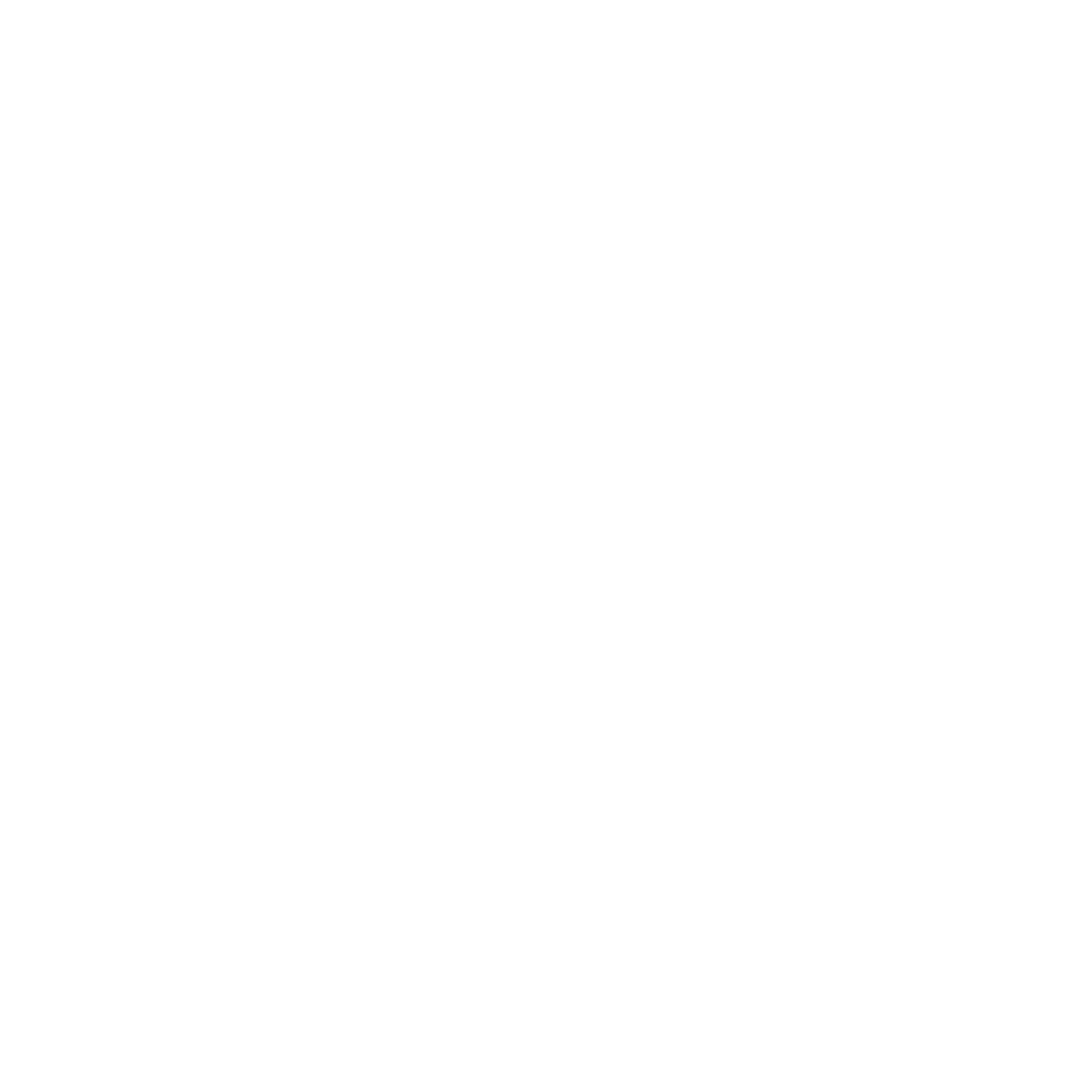 Welcome!
Please mute. Cameras on or off as you prefer.
This session is recorded. Recording will only be shared if you have given permission.
Put questions and comments in the chat anytime. The chair will read out questions and comments for presenters to respond to, and may invite you to speak further.
Support available from "Conference Team" members in the participant list.
Welcome!
Please mute. Cameras on or off as you prefer.
This session is recorded. Recording will only be shared if you have given permission.
Put questions and comments in the chat anytime. The chair will read out questions and comments for presenters to respond to, and may invite you to speak further.
Support available from "Conference Team" members in the participant list.
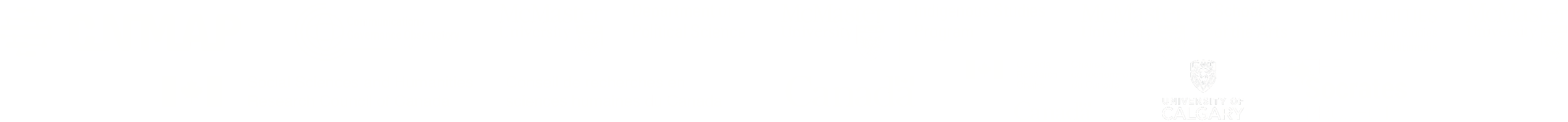